№1 А.Байтұрсынов атындағы жалпы орта мектеп



Сабақтың тақырыбы: 
Комбинаторика формулаларын қолданып есептер шығару
Уралбаева Дана Жубанышовна
Комбинаторика  формулаларын қайталанбайтын орналастыру, алмастыру және теру сандары үшін қолдану;
  Қайталанбайтын орналастыру, алмастыру және теру сандарын есептеу үшін комбинаторика формулаларын қорытып, есептер шығаруда талдау.
Пәнаралық байланыстар
Құндылықтарды  дарыту
Алдыңғы білім
Комбинаторика элементтері, жиын, факториал, алмастыру, орналастыру, теру
Белсенді 
әдіс – тәсілдер 
SPIRO әдісі
Бейнеролик
Жұбыңды тап
“Полиглот” әдісінде  қоржында жасырылған үш тілде берілген сөздер арқылы  3 топқа бөлінеді: “ҚАЗАҚ ” “ОРЫС” “АҒЫЛШЫН”
ҚБ.  Үй тапсырмасын “Доп лақтыру’ әдісі арқылы  алдыңғы білімдерге бағытталған сұрақтар қойып, оқушылардың дайындығын анықтау
S - нақтылық
P - орындау
I  - қатысу
R - шындық
O - бақылау мүмкіндігі
S – наақтылық       
www.bilimland.kz  сайтындағы комбинаторка туралы  видеороликтер көрсету арқылы оқушылардың теру, ауыстыру және қайталанбайтын орналастыру туралы нақты білімдерін бекіту
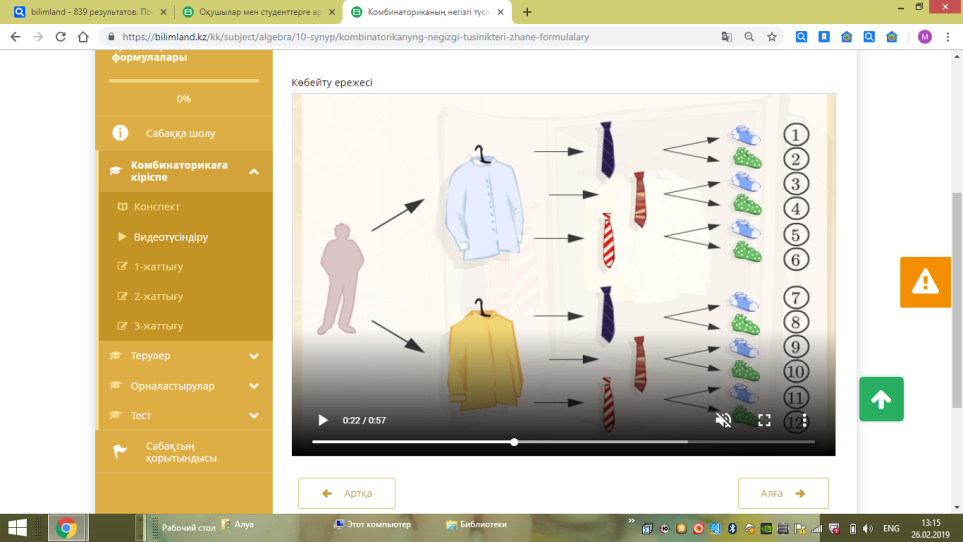 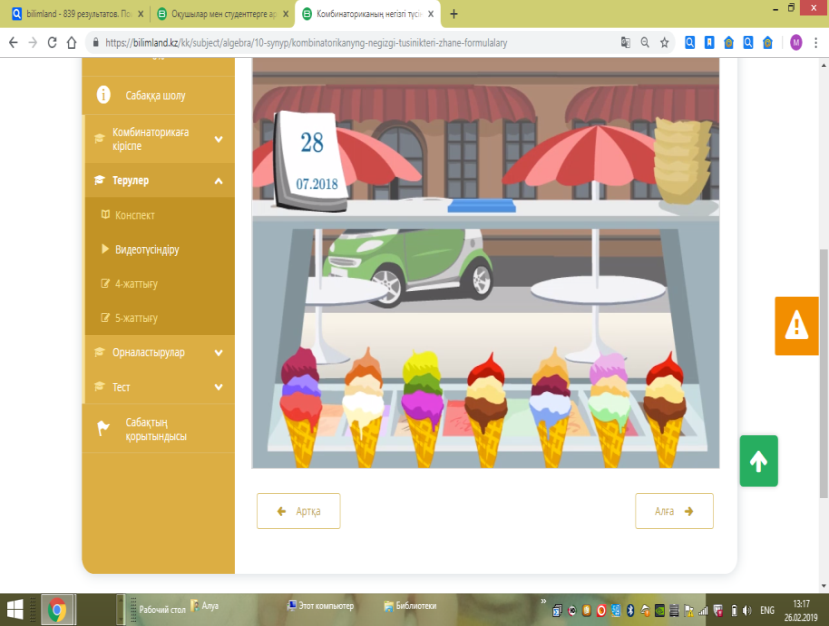 P (Performance) – орындау 
 Оқулықпен жұмыс
“Мозаика” әдісі бойынша топтарға алдын ала берілген оқулықта қамтылған тапсырмалар мен олардың жауаптарының қиындыларынан мозаиканы құрастырады. Тапсырманы орындап болған топ қол шапалақтау арқылы болғанын білдіреді. 
ҚБ. Топтар бір – бірлерінің есептерін тексеріп 
1 – есеп. Оқушы 2 дана ғылыми, 2 дана саяси және 3 дана әдеби кітаптардың ішінен 1 кітапты таңдап алуының неше тәсілі бар? 
2 – есеп. 0-ден 9-ға дейінгі сандардан құралған цифрлары қайталанбайтын үшорынды неше сан жазуға болады?
3-есеп. Көкөніс дәндерінің 4 түрінен 3 түрін топтап алып, әр түрлі үш бөлек жерге жеке-жеке егіп тәжірибе жасаудың неше тәсілі болады?
Есептеңіз.
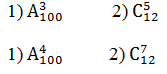 I (Involvement) – қатысу
“Синектика ” әдісін пайдаланамыз. Мұнда әр топ  бейнероликте көрсетілген мысалдардың және өмірдегі қолданыстар негізінде өз есептерін құрастырып, топта талқылайды.
R (Realism) – шындық
“Жұбыңды тап” әдісінде жұптық жұмыс орындалады. Мұнда дарынды және үлгерімі нашар оқушылар жұптаса бірігіп, оқулықпен жұмыс жасайды.
А-деңгей
№556.  Бір жұмысты екі түрлі тәсілмен орындауға болады. 5 адам 1-тәсілмен , ал 4 адам 2-тәсілмен орындай алатын болса бұл жұмысты орындайтын бір адам таңдап алатындай неше тәсіл бар?
                                                                                     9 тәсіл          
№559  a,b,c,d төрт элементтен үштен құралған барлық орналастыруларды жазыңдар.
                                                                                       24 орналастыру
№560  Оқушылар кездесіп бір – бірлерімен қол алысып амандасты. Олар барлығы қанша рет қол алысты. 
                                                                                                    10
В-деңгей
№559  5 мекемеде қызмет жасайтын 5 адам бір – бірімен айына бір реттен телефон шалып хабарласады. Олардың бір айдағы хабарласу санын табыңдар. 
                                                                                                    10
№570  6 оқушының ішіінен 2 оқушыны сынып бастығы және оның көмекшісі етіп неше тәслмен сайлауға болады?
                                                                                                    30
№571 2,3,4,5,7 сандарының кез келген екеуінің көбейтінділерін жазамыз. Сонда алынған әр түрлі көбейтінділер санын табыңдар. 
                                                                                                     6
ҚБ. Оқушылар бір-бірін дескриптор негізінде бағалайды
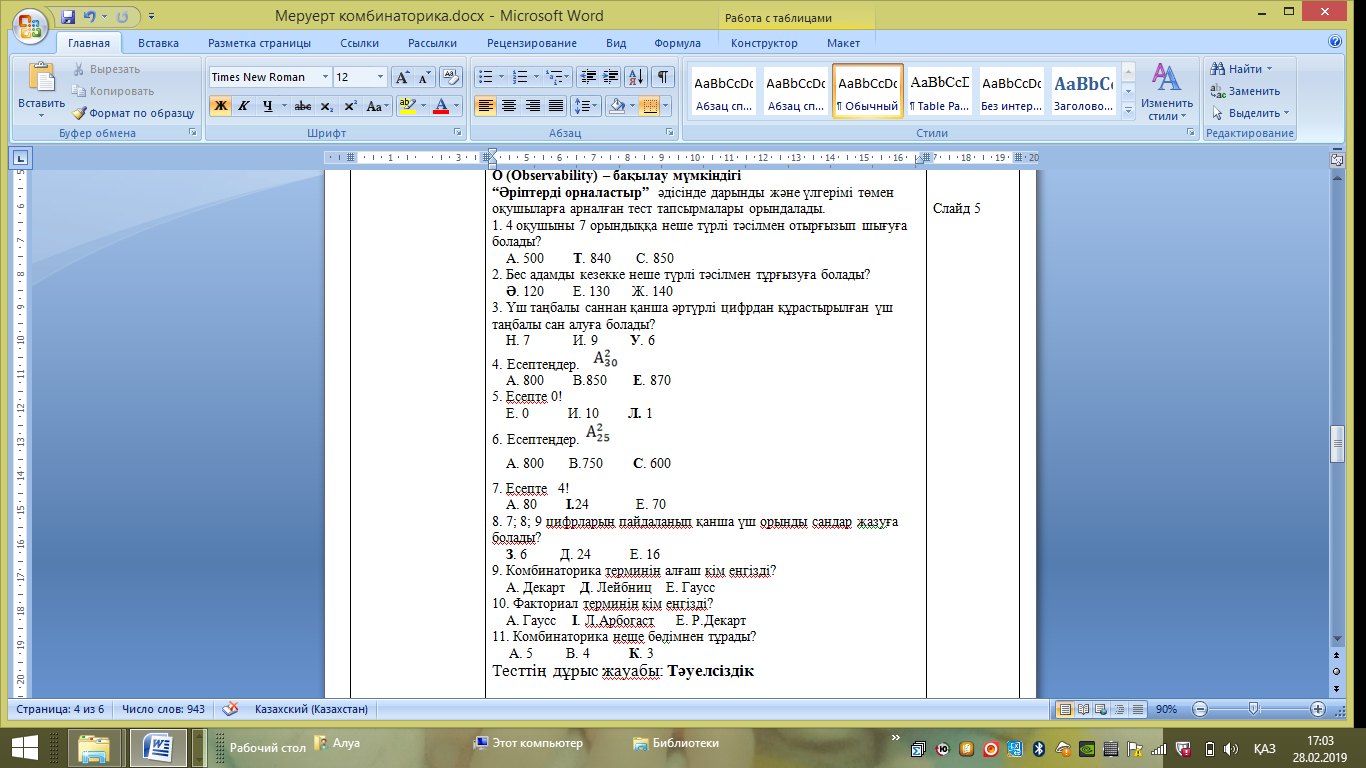 Үйге тапсырма
№ 573 - 576   есептер
САРАЛАУ ӘДІСТЕРІ
Б
Доп лақтыру әдісі – үй тапсырмасын бағалау мақсатында,
А
Мозаика әдісі – топтық жұмыста топтар бір-бірін бағалауда
Ғ
Әріптерді орналастыр әдісі-тест тапсырмалары арқылы өзін-өзі бағалауды қолданылады.
А
Л
Дескриптор арқылы бағалау
А
Әуе шары әдісі арқылы кері байланыс жасау
У
Кері байланыс  және рефлексия
Сабық соңында оқушылар рефлекция жүргізеді: